LOGO  HERE
202X
202X
披荆斩棘  不惧过去
扬帆起航  再创辉煌
年终工作总结
新年工作计划
目
年度工作概述
工作完成情况
工作成果展示
明年工作计划
01
02
03
04
Please click here to add your subtitle
Please click here to add your subtitle
Please click here to add your subtitle
Please click here to add your subtitle
录
CONTENT
PART 01
年度工作概述
PLEASE CLICK HERE TO ADD YOUR SUBTITLE
请输入您的小标题
请输入您的小标题
请输入您的小标题
年度工作概述
LOGO  HERE
PLEASE CLICK HERE TO ADD YOUR SUBTITLE
添加您的标题
添加您的标题
在这里输入您的文字内容，或者将您的文字内容
在这里输入您的文字内容，或者将您的文字内容
单击添加
您的标题
添加您的标题
添加您的标题
在这里输入您的文字内容，或者将您的文字内容复制
在这里输入您的文字内容，或者将您的文字内容
添加您的标题
添加您的标题
在这里输入您的文字内容，或者将您的文字内容复制
在这里输入您的文字内容，或者将您的文字内容
年度工作概述
LOGO  HERE
PLEASE CLICK HERE TO ADD YOUR SUBTITLE
在这里输入您的文字内容，或者将您的文字内容复制在这里
在这里输入您的文字内容，或者将您的文字内容复制在这里
添加文字
添加文字
成功项目经验
在这里输入您的文字内容，或者将您的文字内容复制在这里
在这里输入您的文字内容，或者将您的文字内容复制在这里
添加文字
添加文字
在这里输入您的文字内容，或者将您的文字内容复制在这里
在这里输入您的文字内容，或者将您的文字内容复制在这里
添加文字
添加文字
年度工作概述
LOGO  HERE
PLEASE CLICK HERE TO ADD YOUR SUBTITLE
标题文字
标题文字
标题文字
标题文字
您的内容打在这里，或者通过复制您的文本后，在此框中选择粘贴，并选择只保留文字。
您的内容打在这里，或者通过复制您的文本后，在此框中选择粘贴，并选择只保留文字。
您的内容打在这里，或者通过复制您的文本后，在此框中选择粘贴，并选择只保留文字。
您的内容打在这里，或者通过复制您的文本后，在此框中选择粘贴，并选择只保留文字。
年度工作概述
LOGO  HERE
PLEASE CLICK HERE TO ADD YOUR SUBTITLE
问题一
问题三
01
02
03
04
问题二
问题四
您的内容打在这里，或者通过复制您的文本后，在此框中选择粘贴，并选择只保留文字。您的内容打在这里，或者通过复制您的文本后，在此框中选择粘贴，并选择只保留文字。
PART 02
工作完成情况
PLEASE CLICK HERE TO ADD YOUR SUBTITLE
请输入您的小标题
请输入您的小标题
请输入您的小标题
工作完成情况
LOGO  HERE
PLEASE CLICK HERE TO ADD YOUR SUBTITLE
点击输入标题文本
800
700万
700
点击输入简要文字解说，解说文字尽量概括精炼，不用多余的文字修饰，简洁精准的 解说所提炼的核心概念。 点击输入简要文字解说，解说文字尽量概括精炼，不用多余的文字修饰。
650万
600
500万
500
350万
400
420万
全年总额：
300万
18,500,000
300
200
240万
220万
100
毛利润
0
纯利润
收入来源一
收入来源二
收入来源三
收入来源四
（万元）
工作完成情况
LOGO  HERE
PLEASE CLICK HERE TO ADD YOUR SUBTITLE
单击填加标题
分 析
单击此处添加文本单击此处添加文本单击此处添加文本单击此处添加文本单击此处添加文本
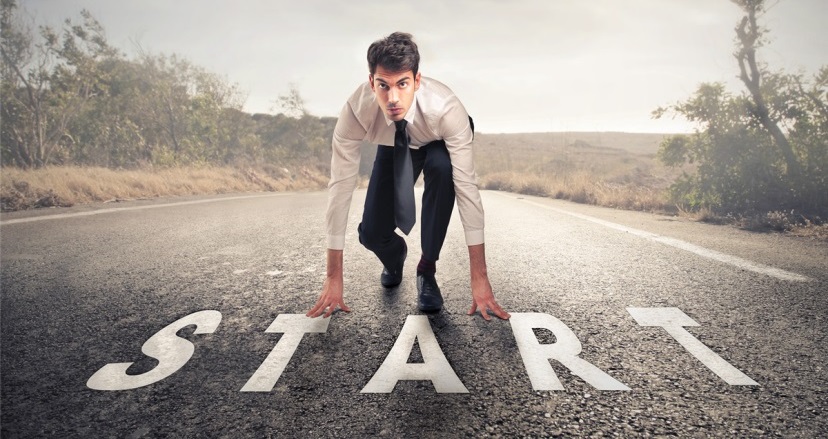 优 化
创 意
工作完成情况
LOGO  HERE
PLEASE CLICK HERE TO ADD YOUR SUBTITLE
VS
2027
2028
40%
40%
项目类别
60%
60%
项目类别
90%
90%
项目类别
50%
50%
项目类别
单击此处添加标题
单击此处添加标题
在这里输入您的文字内容，或者将您的文字内容复制在这里，在这里输入您的文字内容，或者将您的文字内容复制在这里
在这里输入您的文字内容，或者将您的文字内容复制在这里，在这里输入您的文字内容，或者将您的文字内容复制在这里
工作完成情况
LOGO  HERE
PLEASE CLICK HERE TO ADD YOUR SUBTITLE
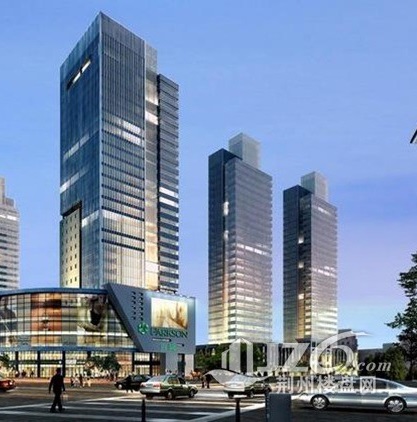 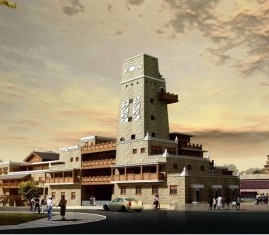 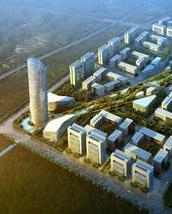 成功项目一
成功项目二
成功项目三
此处添加项目扼要说明，
添加简短说明文字。
此处添加项目扼要说明，
添加简短说明文字。
此处添加项目扼要说明，
添加简短说明文字。
PART 03
工作成果展示
PLEASE CLICK HERE TO ADD YOUR SUBTITLE
请输入您的小标题
请输入您的小标题
请输入您的小标题
工作成果展示
LOGO  HERE
PLEASE CLICK HERE TO ADD YOUR SUBTITLE
完成项目一
您的内容打在这里，或者通过复制您的文本后，在此框中选择粘贴，并选择只保留文字。您的内容打在这里。您的内容打在这里，或者通过复制您的文本后
项目
完成项目二
您的内容打在这里，或者通过复制您的文本后，在此框中选择粘贴，并选择只保留文字。您的内容打在这里。您的内容打在这里，或者通过复制您的文本后，在此框中选择粘贴，并选择只保留文字。您的内容打在这里。
内容
工作成果展示
LOGO  HERE
PLEASE CLICK HERE TO ADD YOUR SUBTITLE
添加您的标题
在这里输入您的文字内容，或者将您的文字复制在这里
添加您的标题
在这里输入您的文字内容，或者将您的文字复制在这里
添加您的标题
在这里输入您的文字内容，或者将您的文字复制在这里
添加您的标题
在这里输入您的文字内容，或者将您的文字复制在这里
在这里输入您的文字内容，或者将您的文字内容复制在这里在这里输入您的文字内容，或者将您的文字复制在这里
工作成果展示
LOGO  HERE
PLEASE CLICK HERE TO ADD YOUR SUBTITLE
70%
一月~三月
53%
四月~六月
90%
七月~九月
82%
十月~十二月
点击输入标题
您的内容打在这里，或者通过复制您的文本后，在此框中选项粘贴，并选择只保留文字。您的内容打在这里，或者通过复制您的文本后，在此框中选项粘贴，并选择只保留文字。
工作成果展示
LOGO  HERE
PLEASE CLICK HERE TO ADD YOUR SUBTITLE
添加
文本
填加标题
点击输入说明文字点击输入说明文字
填加标题
点击输入说明文字点击输入说明文字
填加标题
点击输入说明文字点击输入说明文字
PART 04
明年工作计划
PLEASE CLICK HERE TO ADD YOUR SUBTITLE
请输入您的小标题
请输入您的小标题
请输入您的小标题
明年工作计划
LOGO  HERE
PLEASE CLICK HERE TO ADD YOUR SUBTITLE
在这里输入您的文字内容，或者将您的文字内容复制在这里或者将
添加您的标题
明年计划
在这里输入您的文字内容，或者将您的文字内容复制在这里您的
添加您的标题
在这里输入您的文字内容，或者将您的文字内容复制在这里复制
添加您的标题
在这里输入您的文字内容，或者将您的文字内容复制在这里
添加您的标题
明年工作计划
LOGO  HERE
PLEASE CLICK HERE TO ADD YOUR SUBTITLE
填加标题
填加标题
单击此处文本单击添加单击此处文本单击添加文本单击此处文本单击添加文本
单击此处文本单击单击此处文本单击添加文本单击此处文本单击添加文本
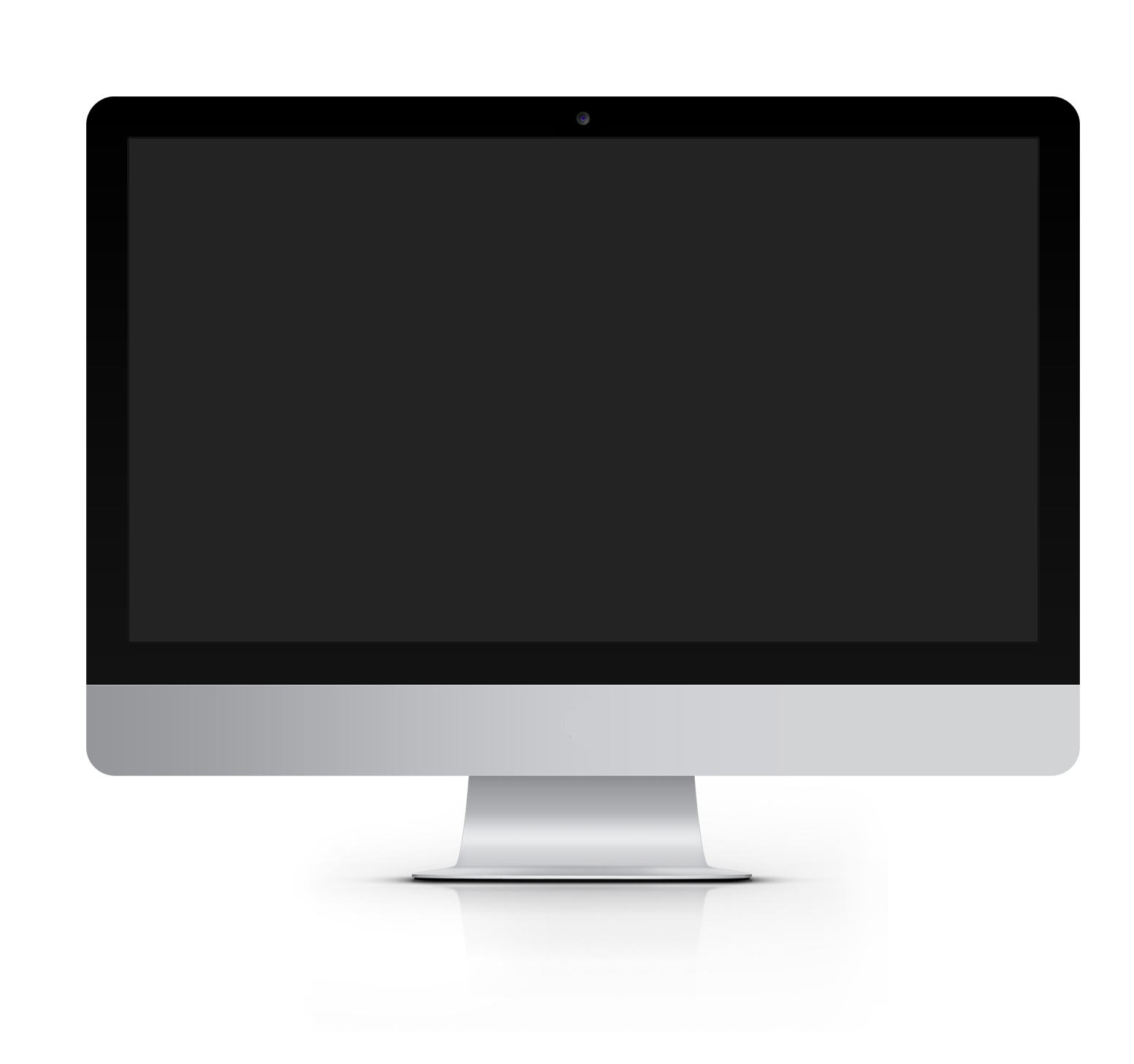 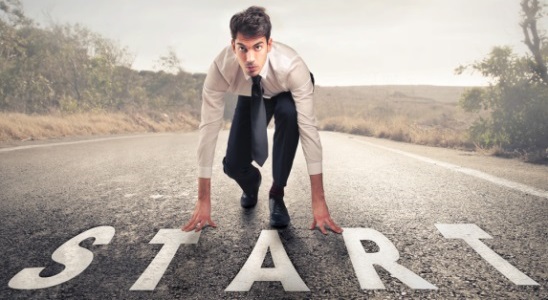 填加标题
填加标题
单击此处文本单击单击此处文本单击添加文本单击此处文本单击添加文本
单击此处文本单击添单击此处文本单击添加文本单击此处文本单击添加文本
明年工作计划
LOGO  HERE
PLEASE CLICK HERE TO ADD YOUR SUBTITLE
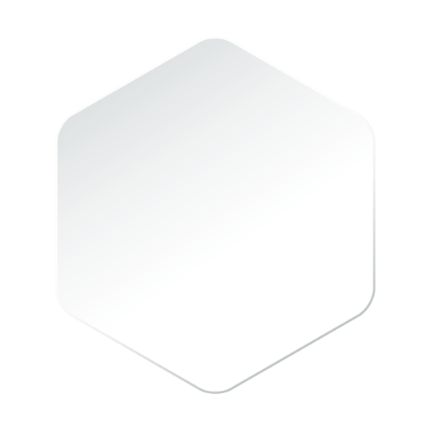 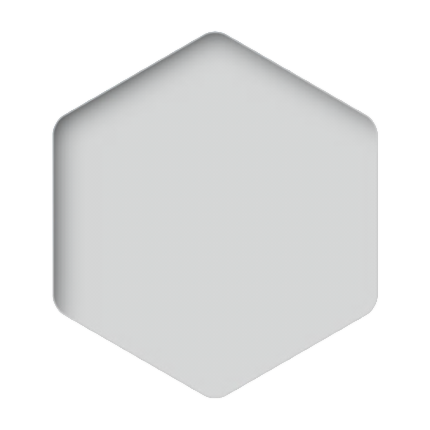 完成
概述
您的内容打在这里，或者通过复制您的文本后，在此框中选择粘贴
您的内容打在这里，或者通过复制您的文本后，在此框中选择粘贴
您的内容打在这里，或者通过复制您的文本后，在此框中选择粘贴
您的内容打在这里，或者通过复制您的文本后，在此框中选择粘贴
明年工作计划
LOGO  HERE
PLEASE CLICK HERE TO ADD YOUR SUBTITLE
1
2
3
计划内容
计划内容
计划内容
在这里输入您的文字内容，或者将您的文字内容复制
在这里输入您的文字内容，或者将您的文字内容复制
在这里输入您的文字内容，或者将您的文字内容复制
6
5
4
计划内容
计划内容
计划内容
在这里输入您的文字内容，或者将您的文字内容复制在
在这里输入您的文字内容，或者将您的文字内容复制
在这里输入您的文字内容，或者将您的文字内容复制
LOGO  HERE
202X
202X
披荆斩棘  不惧过去
扬帆起航  再创辉煌
年终工作总结
新年工作计划